SISTEMA INTEGRADO DE GESTIÓN UCM
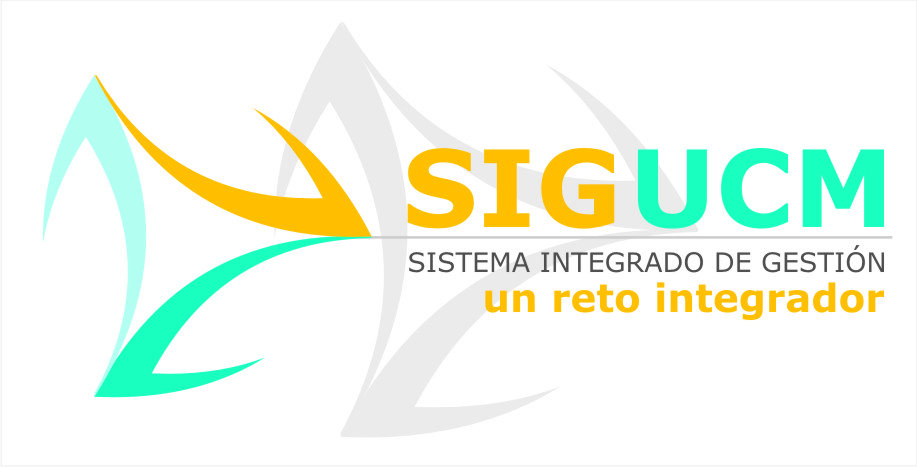 UN RETO INTEGRADOR
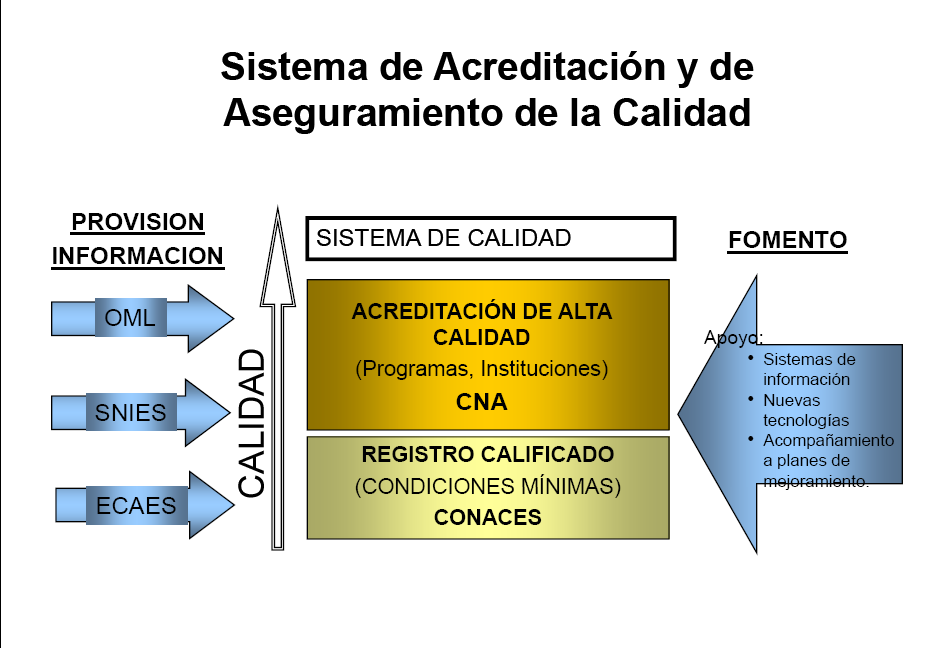 El análisis de procesos es una metodología para examinar la dinámica de las organizaciones (funcionamiento). 

	Teniendo como punto de partida el hecho de que éstas se crean para llevar a cabo propósitos u objetivos perdurables, (planeación) mediante la ejecución de una secuencia articulada de actividades (proceso).
Un proceso es una secuencia de actividades mediante las cuales se transforma de manera coordinada unos insumos en productos o servicios con valor agregado para un beneficiario.

	En la UCM se debe trascender del simple ordenamiento de actividades al DESARROLLO DE LA MISIÓN.
OBTIENE
PROCESO
HACE
ENUNCIA
NO SE TIENE UN SGC 
PARA UN CERTIFICADO

SE TIENE UN SGC PARA 
AUMENTAR LA SATISFACCIÓN
 DE NUESTROS GRUPOS DE INTERÉS
PROCESO DE IMPLEMENTACIÓN DE UN SGC
Establecer los documentos y registros.
REGISTROS DE CALIDAD
MANUAL DE CALIDAD
PLANES (CRONOGRAMAS)
PROCEDIMIENTOS DOCUMENTADOS DEL SGC
DOCUMENTOS ESPECIFICOS (MANUALES, INSTRUCTIVOS, PLANOS, FORMATOS, FLUJOGRAMAS